Northstowe Town Council Events and Markets Committee
NORTHSTOWE MARKET UPDATE
CllrCarla Bros Sabria
Lead of market development working group
Why a market?
🞄 Delay in delivery of local centre has resulted in lack of both community and shopping facilities
🞄 Promote healthy and environmentally friendly shopping habits
🞄 Support local businesses
🞄 +550 responses to community market survey in February 2022 – 96% said yes!
🞄 Based on responses to survey – we planned how the
pilot for regular market should be
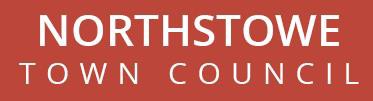 🞄 Food and non-food stalls, indoor, outdoor and coffee truck
🞄 Great attendance (+650, 12 stalls; +700, 22 stalls, March ???)
🞄 Positive feedback from traders
🞄 +35 traders registering interest
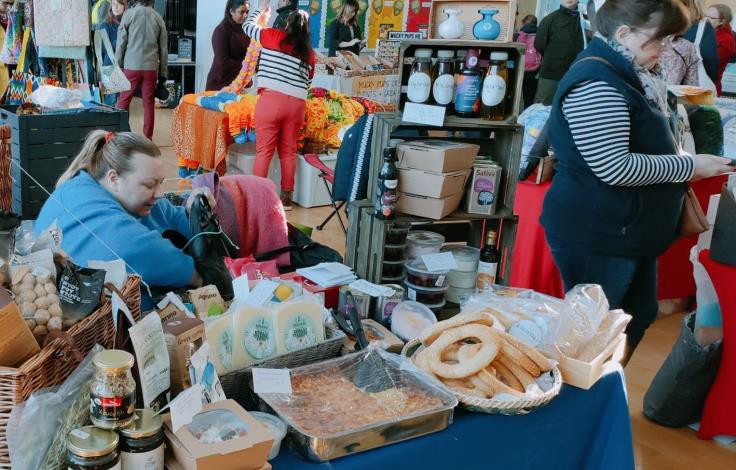 What have we done so far?
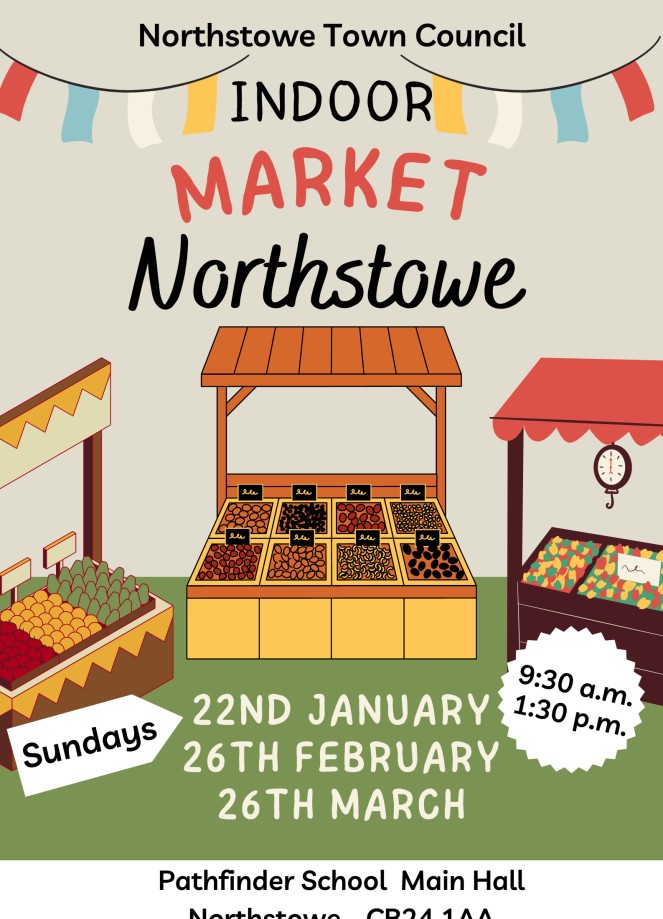 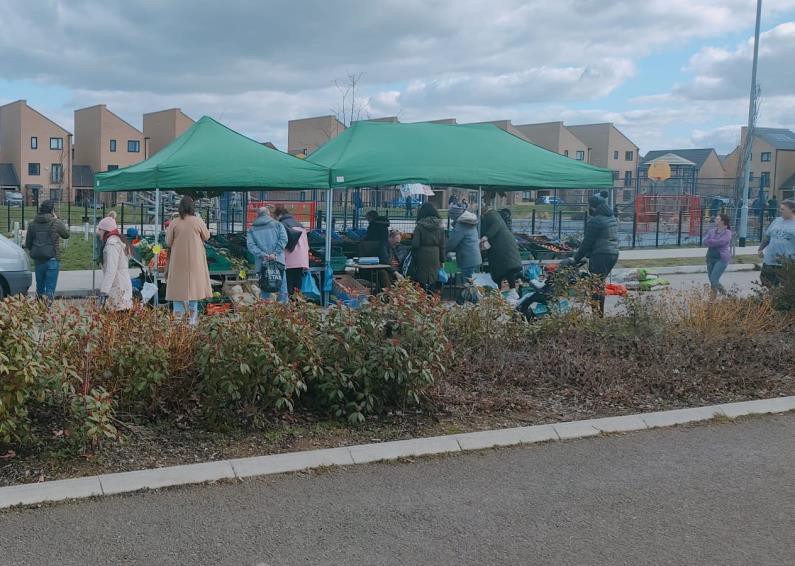 3 indoor market events
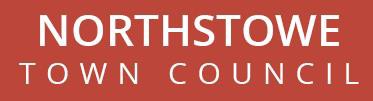 What’s in
progress

Regular market (PILOT)
🞄 Start 15th April
🞄 Pilot for 6 months
🞄 Weekly Sundays mornings at the Green
🞄 Phase 1 (volunteer run)
🞄 Small number of stalls selling food, focus on daily basics
🞄 Monthly indoor markets with greater variety of food and non-food and craft stalls
🞄 Phase 2 (market manager – not before August)
🞄 Expansion of weekly outdoor market to have more variety
of stalls frequently
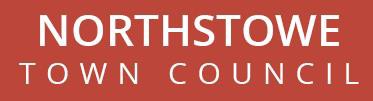 🞄 Phase 2 (market manager – not before August)
🞄 Expansion of weekly outdoor market to have more variety of stalls frequently
What’s in
progress

Regular market (PILOT)
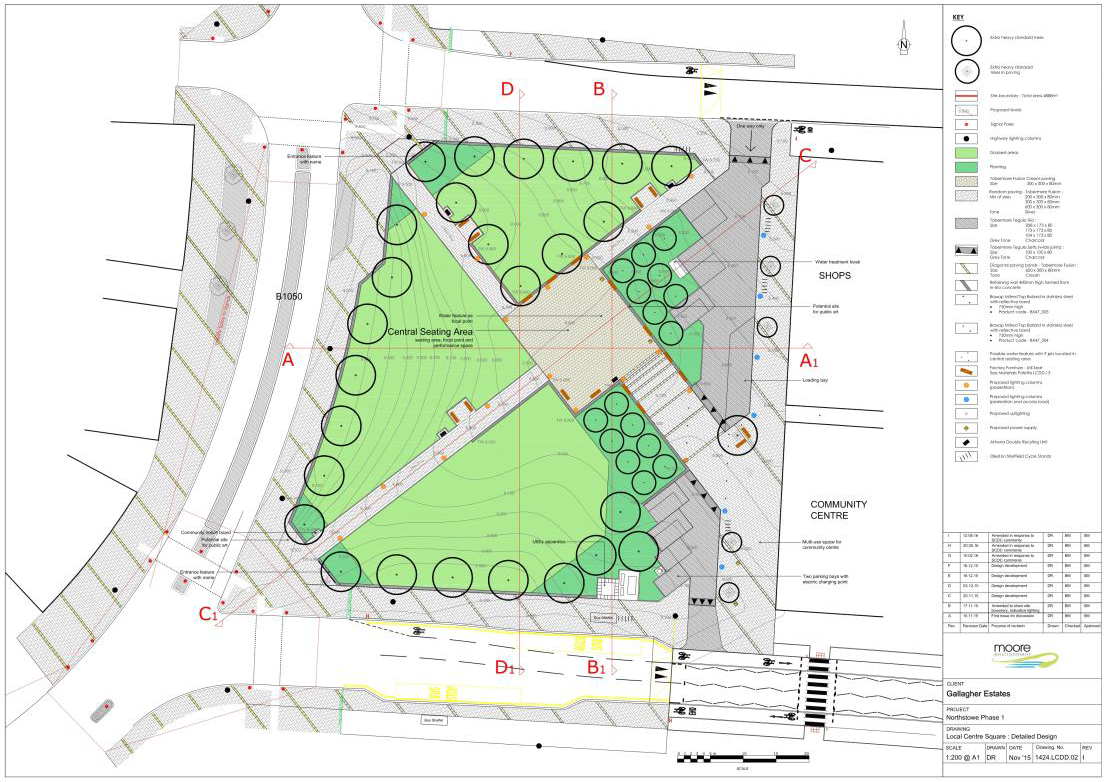 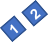 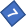 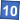 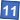 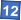 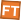 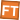 3X3 size pitch
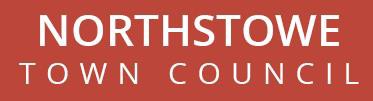 1
FT
FOOD TRUCK
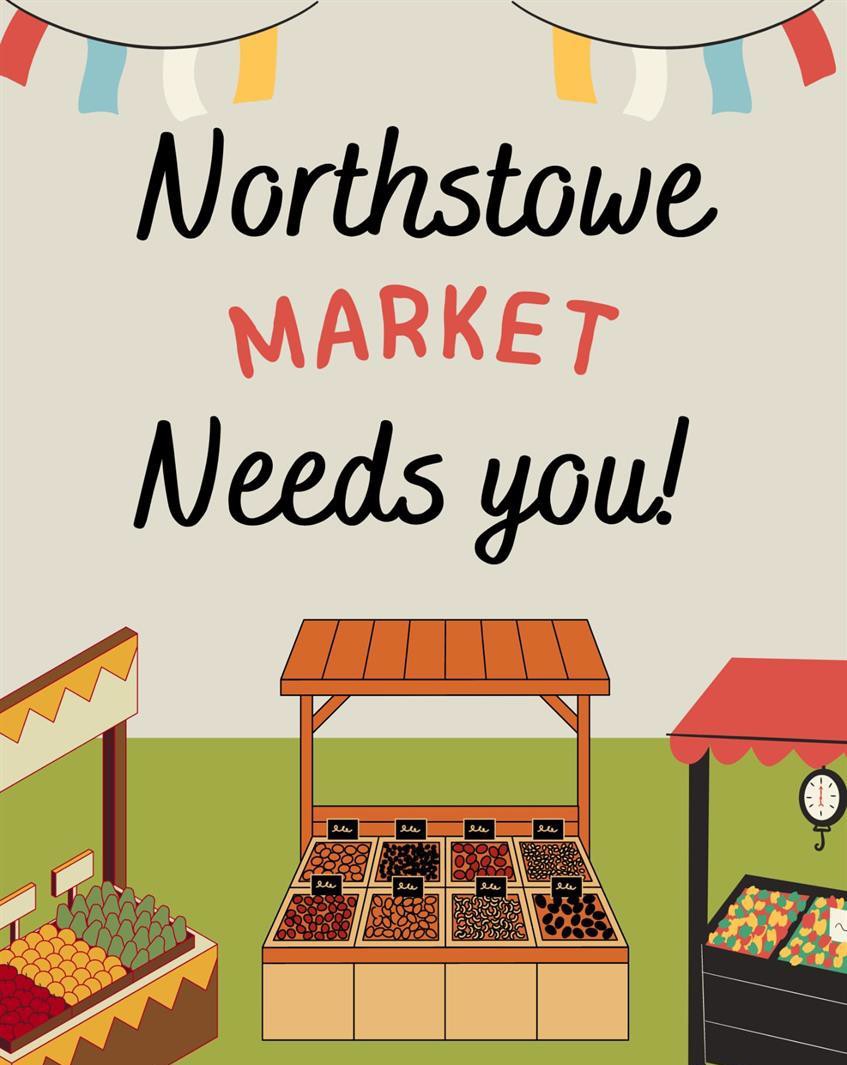 Contact us
markets@northstowetowncouncil.gov.uk
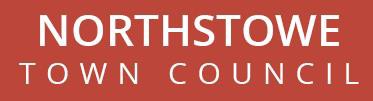 Warm Hub Northstowe
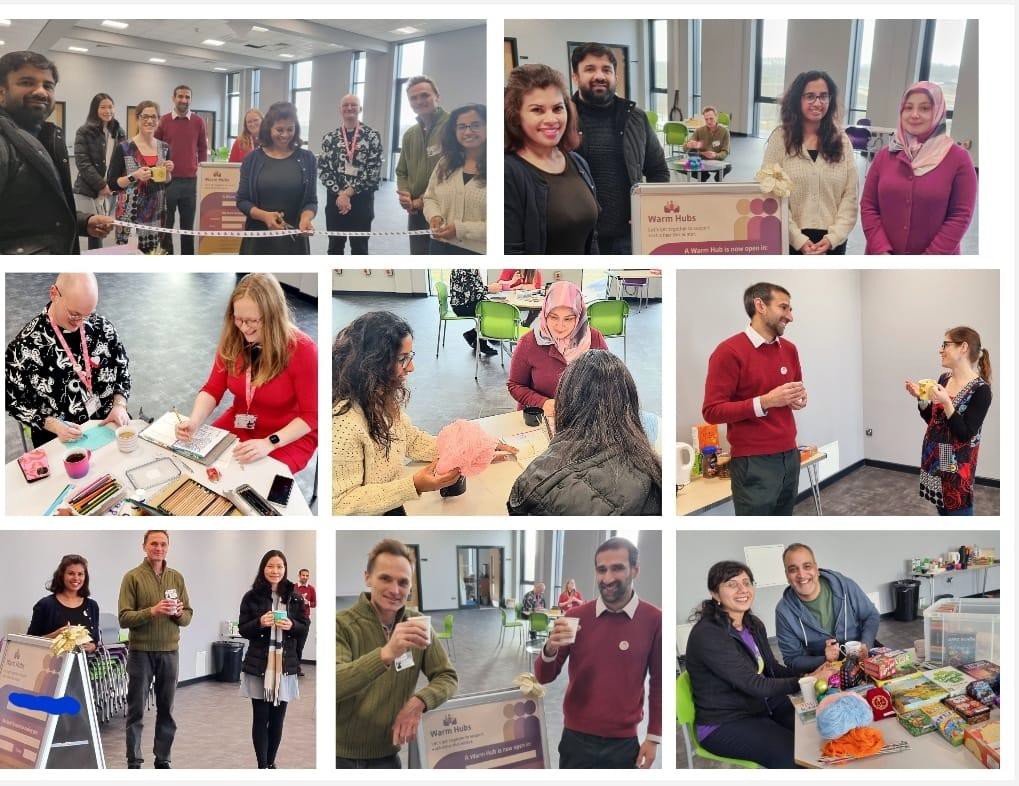 Northstowe got funding from CACRE to start the warm hub in December 2022

Warm-Hub Started on 4th January 2023

Warm hub operates on Wednesday mornings from 9:30 am – 12:30 and Thursday evenings from 6:00 pm – 8:00 pm at Northstowe Secondary School on 2nd Floor Gym area.

Community room is booked on ad hoc basis
for Well-being sessions.
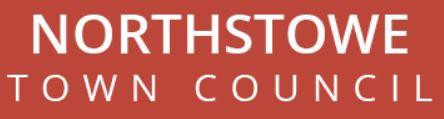 7
Activities at the Warm Hub
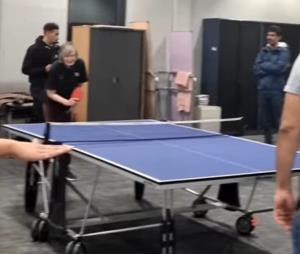 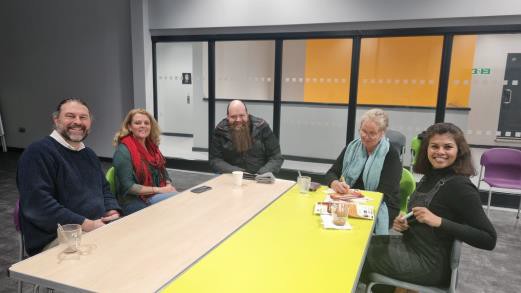 Board Games - Donated by Northstowe Gamers

Coloring and knitting - materials donated by
Michele

Table tennis – Run by Ioana

Language Café – Initiated by Mihaela

Yoga run by Vishnu

Well-being walk to the warm-hub
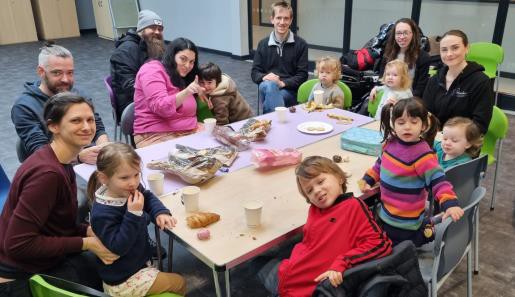 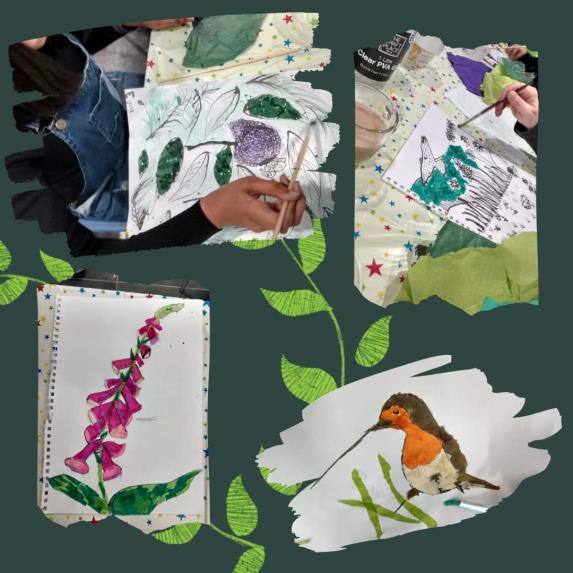 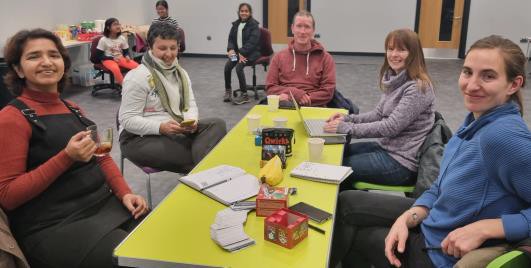 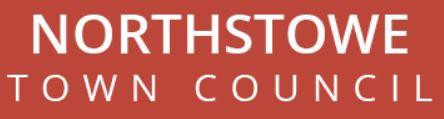 8
Half Term Activity
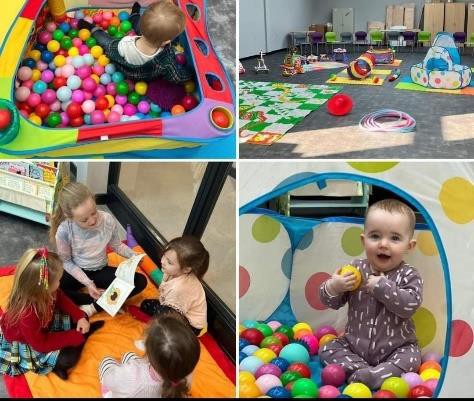 Hannah from Stardust Dance Academy organized a play session with dance and activities for kids

Had more than 100 attendees at the warm hub during the half term break in February.
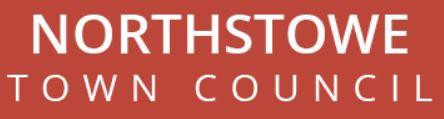 9
New Groups formed
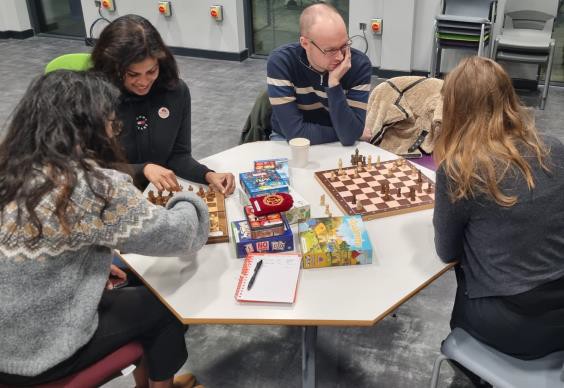 Chess Club run by Ioana

Dance tasters run by volunteers

Language Café initiated by Mihaela

Well-being sessions run by volunteers

Mahjong club initiated by Jo
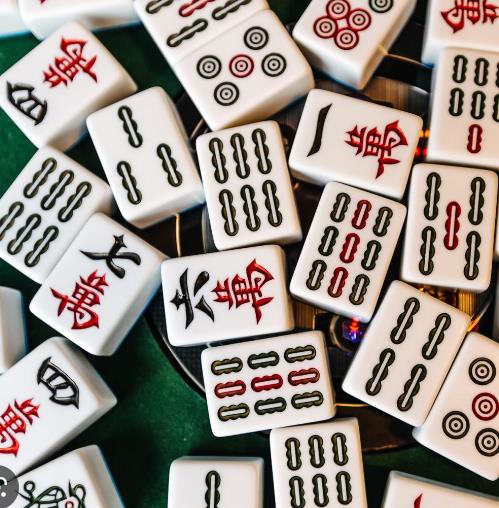 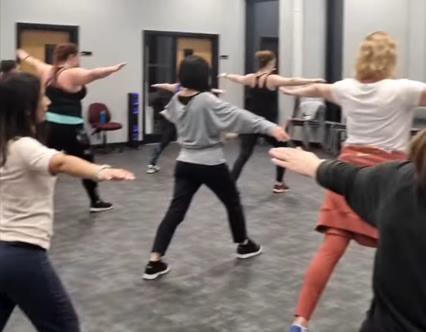 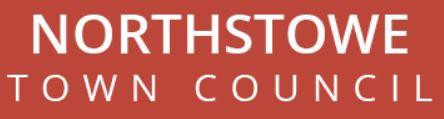 10
Free Refreshments
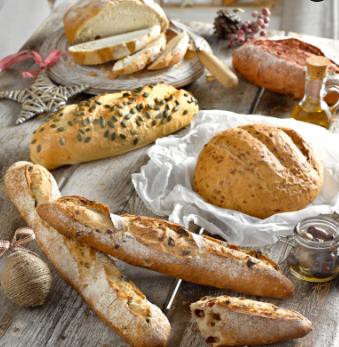 Volunteers from Sustainability Northstowe collects food from Community larder

Free refreshments are provided at the warm hub

Residents donate refreshments
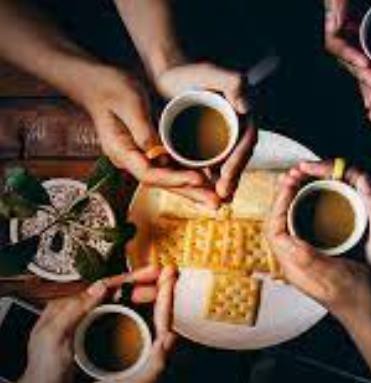 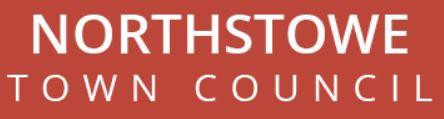 11
Future of the Warm Hub
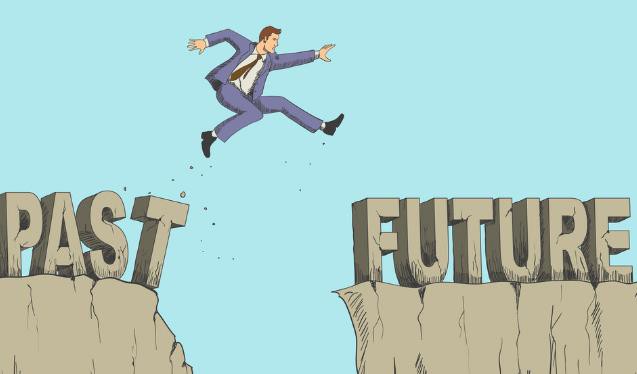 Funding has been approved from CACRE to run the warm hub for the next 2 months.

TC is still in discussion with Northstowe Hub on managing the warm hub going forward.
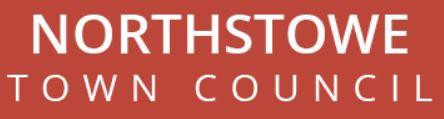 12
Request for volunteers
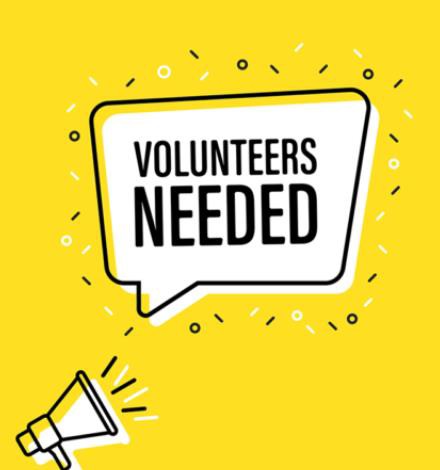 Warm hub is struggling to find volunteers for Wednesday Mornings.
Signup Genius has been set up for volunteers to
register
Contact townclerk@northstowetowncouncil.gov.uk or Cllr.Delip@northstowetowncouncil.gov.uk
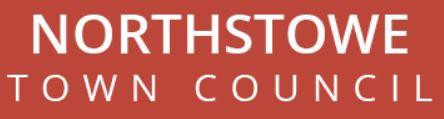 13
Thank you
14
Northstowe Town Council
THE TOWN COUNCIL - LOOKING FORWARD
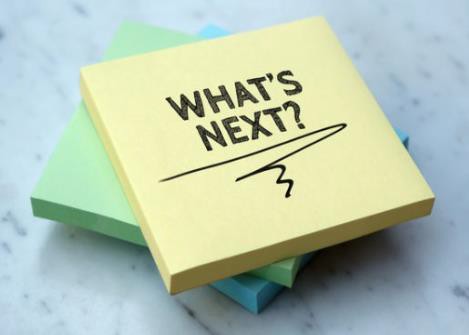 Cllr RichardOwen Town Mayor